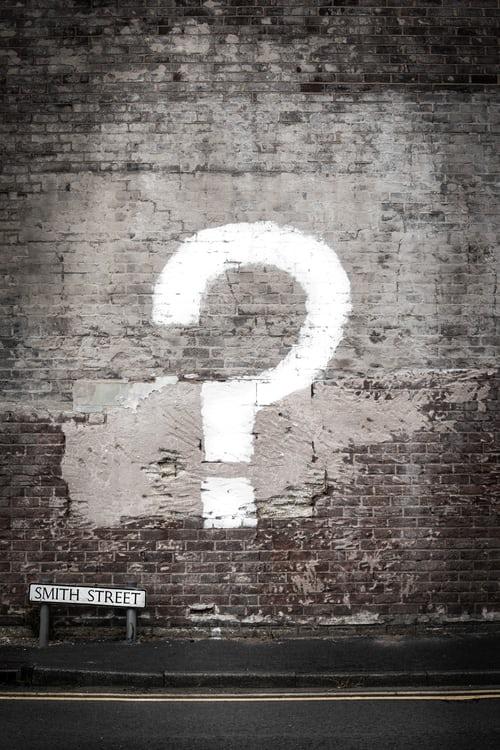 Essential Question: Why is it important to be able to identify reliable sources of information to use when researching information on puberty?
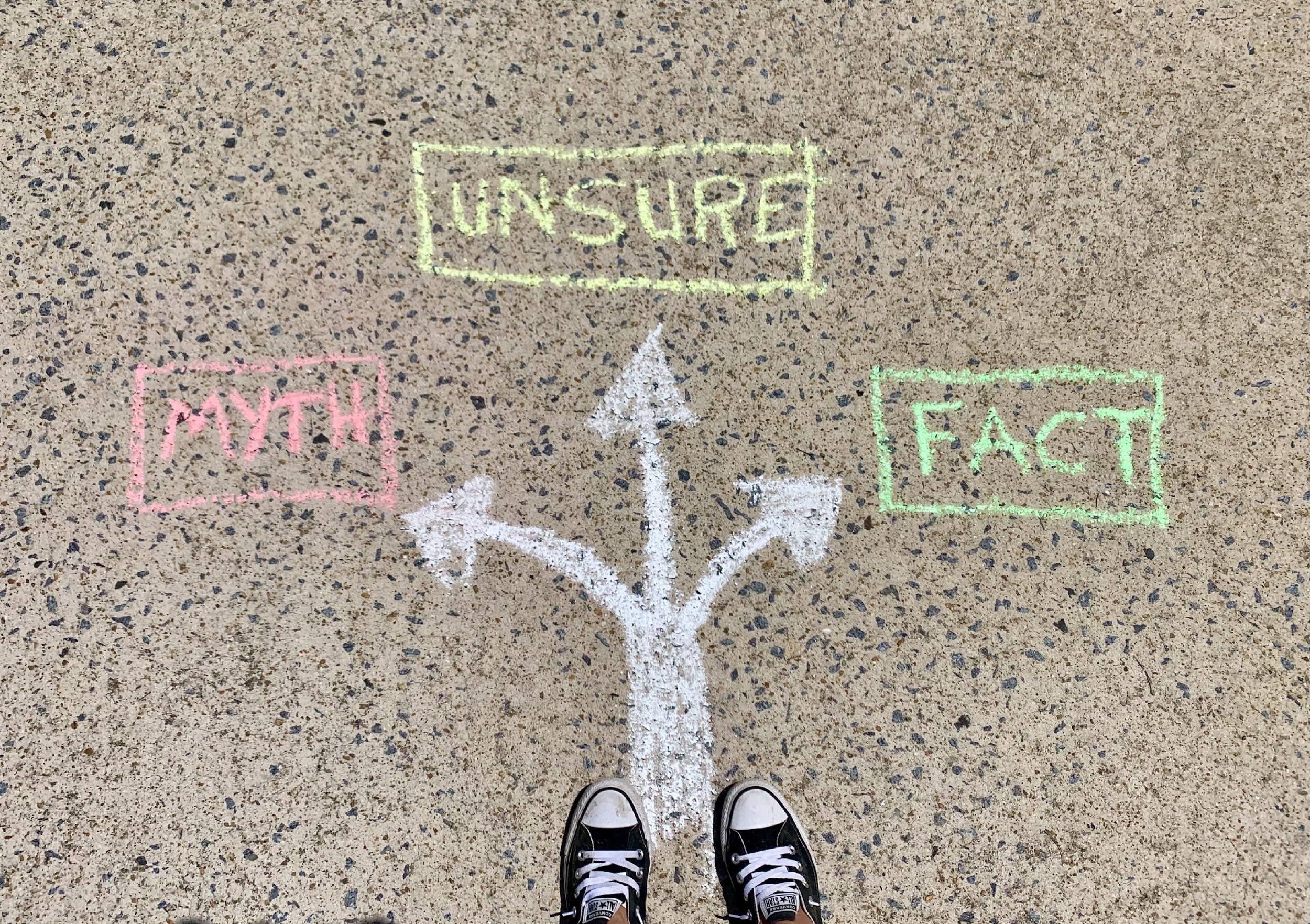 Red Card = MYTH
Yellow Card = UNSURE
Green Card = FACT
You can decide when your body will go through puberty.
MYTH
(Your pituitary gland determines when puberty begins)
FACT
Your whole body starts as a single cell.
Males and females go through mood swings during puberty.
FACT
During puberty males begin to menstruate and will begin having a period every month.
MYTH
(Only females menstruate)
The ovaries produce the hormone testosterone.
MYTH
(Ovaries produces estrogen and the testes produce testosterone)
FACT
Females are born with every egg they will have.
The bladder produces and stores sperm.
MYTH
(the testes produce sperm)
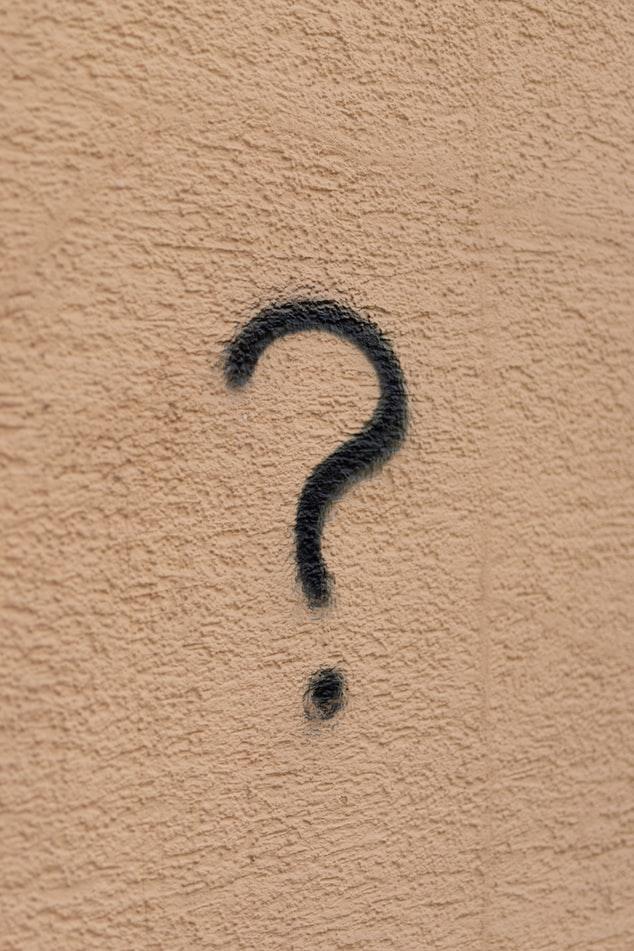 Puberty – where to find accurate information
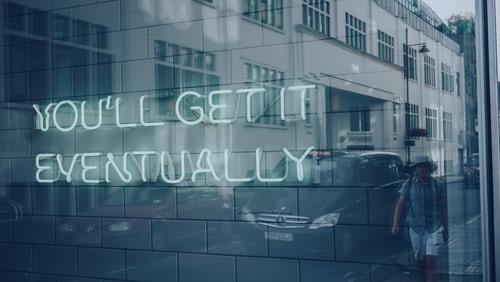 Why is puberty such a confusing time?
Reliable, Accurate, Dependable – Oh My!
Reliable – consistent, good quality  information
Accurate – correct in all details (exact)
Dependable – deserving of trust
Why am I in a bad mood?
Common questions asked by students
Will puberty ever start for me?
What do I do if the teacher calls me to the front of the room and I have an erection?
What should I do if I get my period during school?
How do I tell someone that I "like them, like them"?
When will the rest of my classmates start puberty?
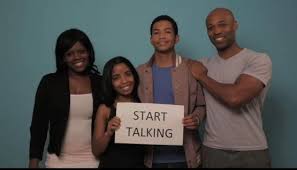 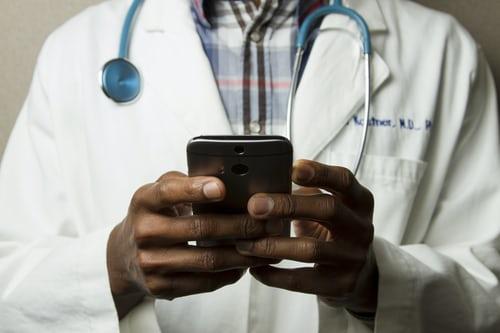 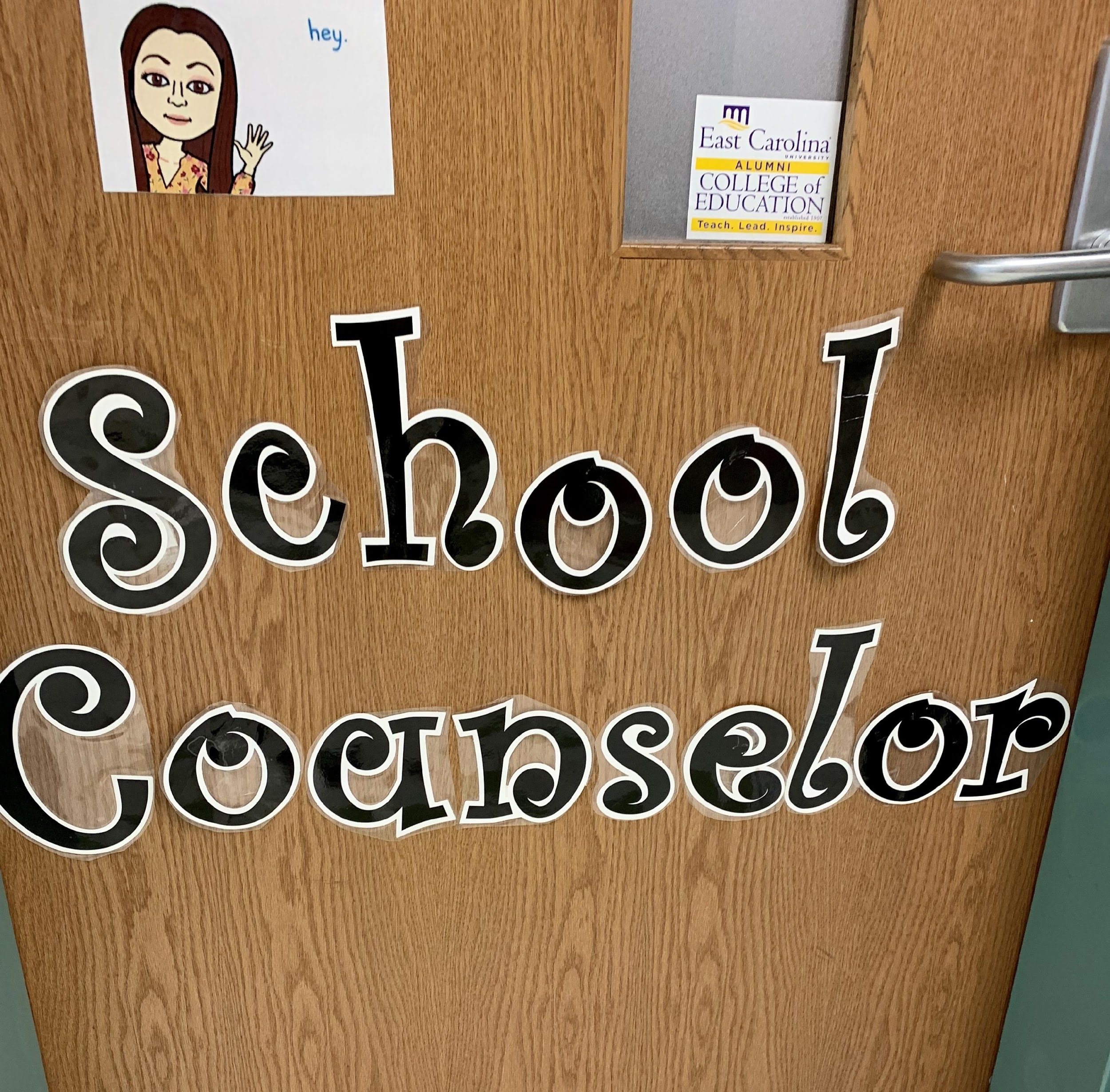 Who can answer my questions?
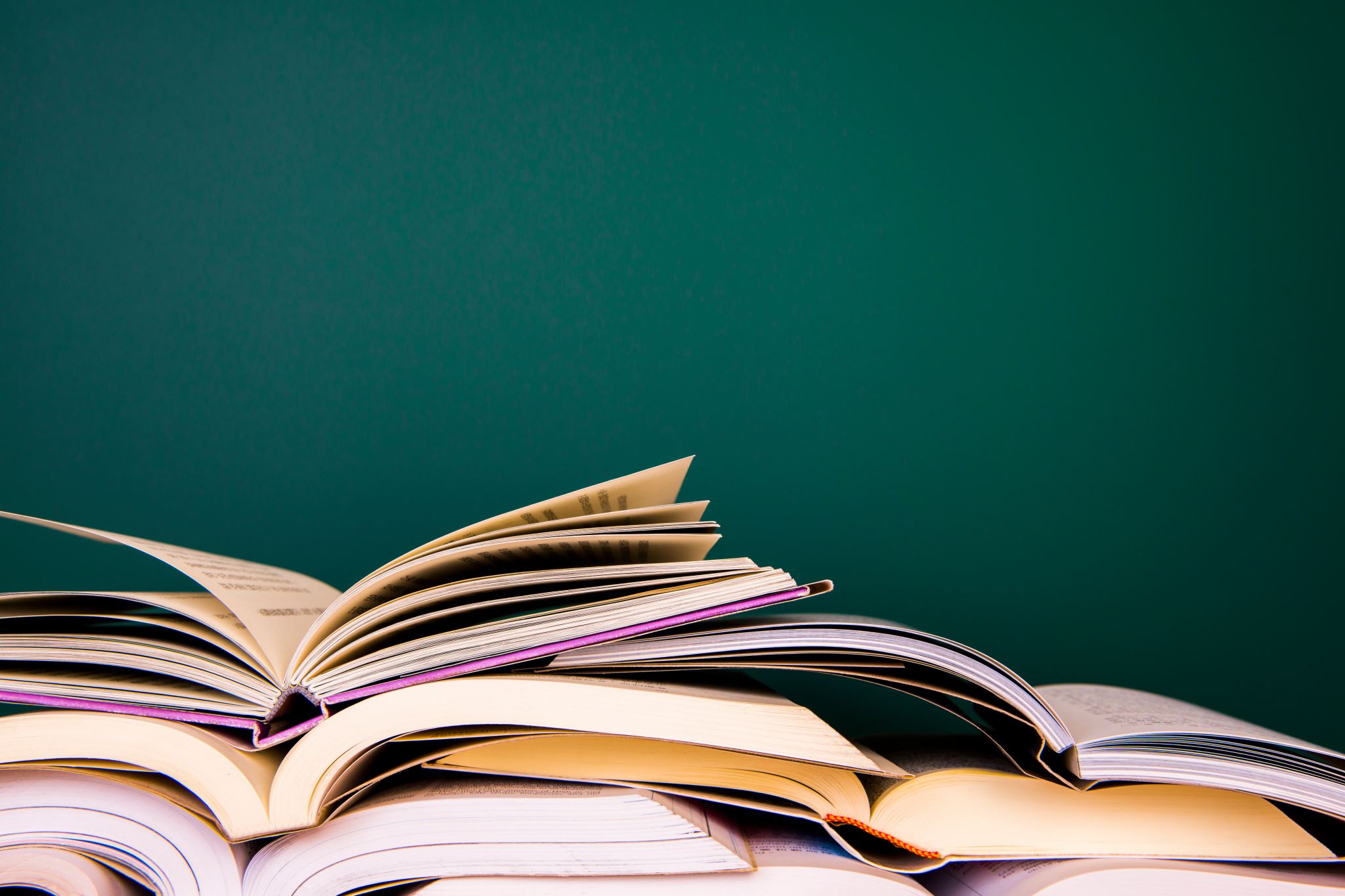 What about the library??
What about the internet?
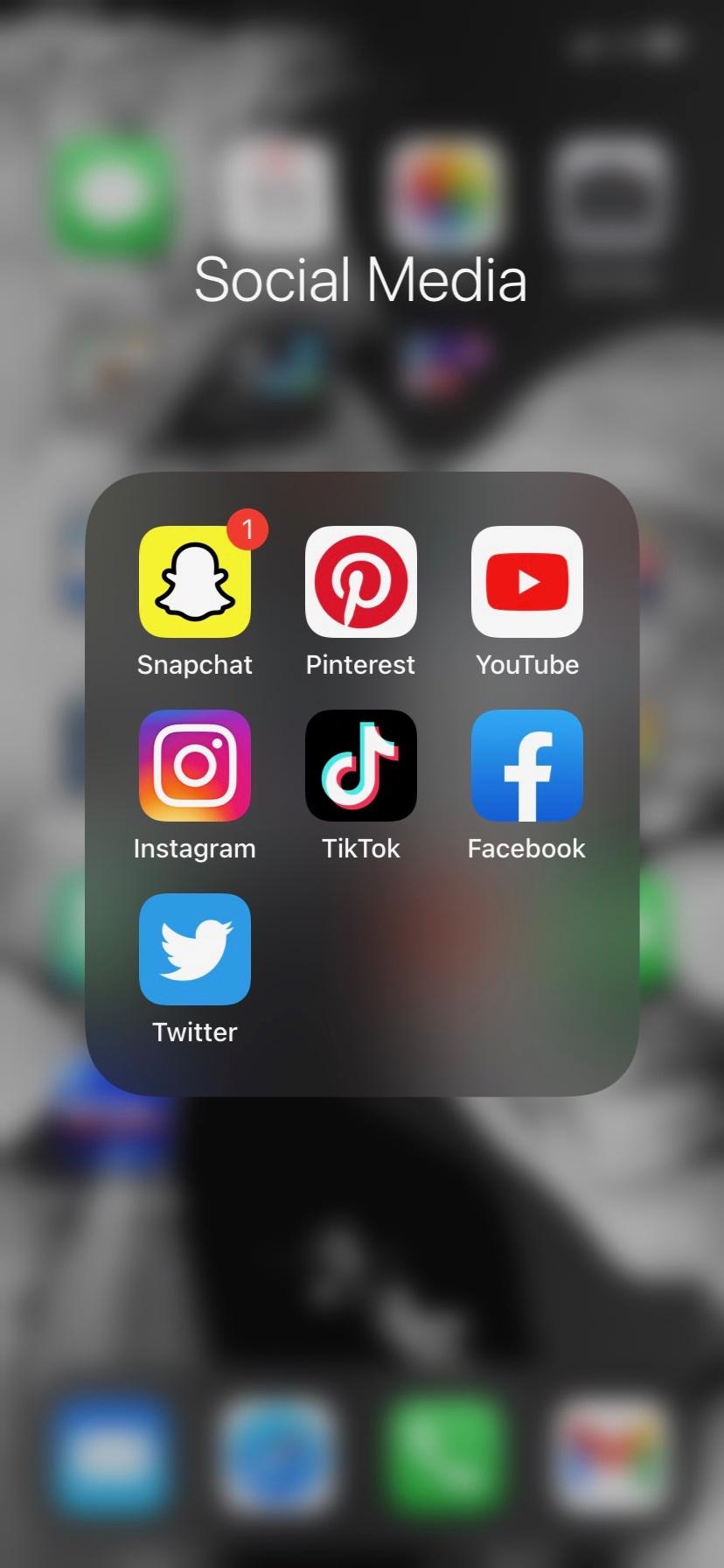 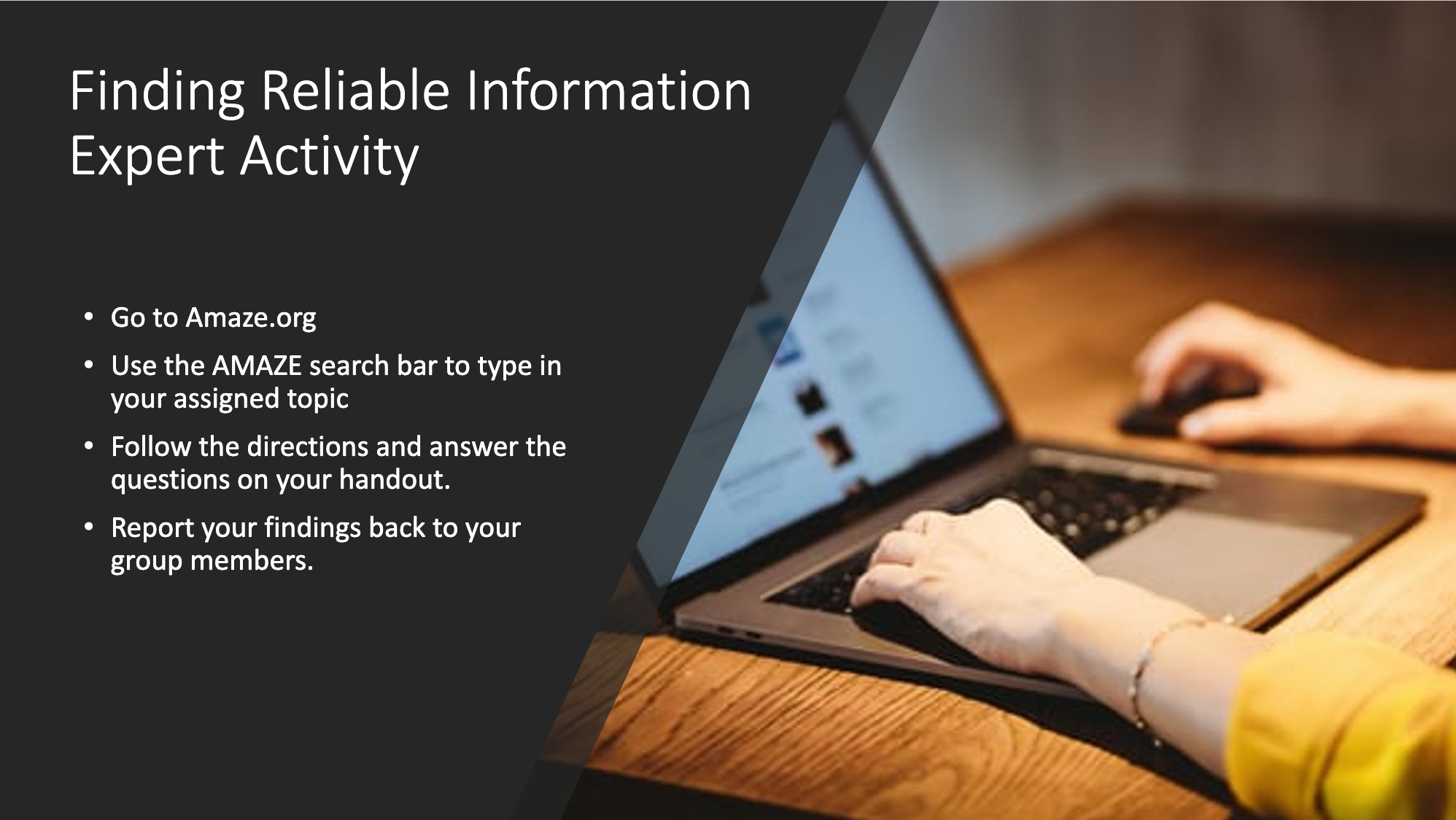 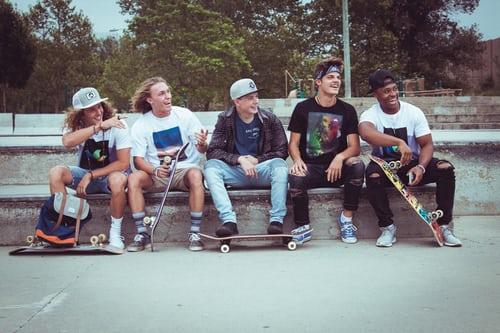 What about friends and peers??
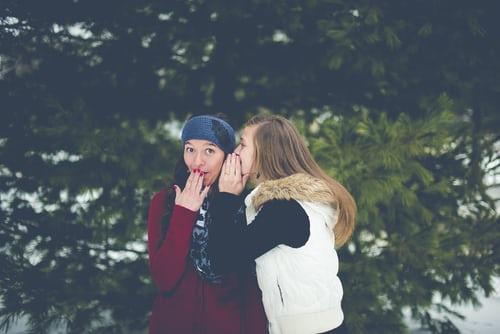 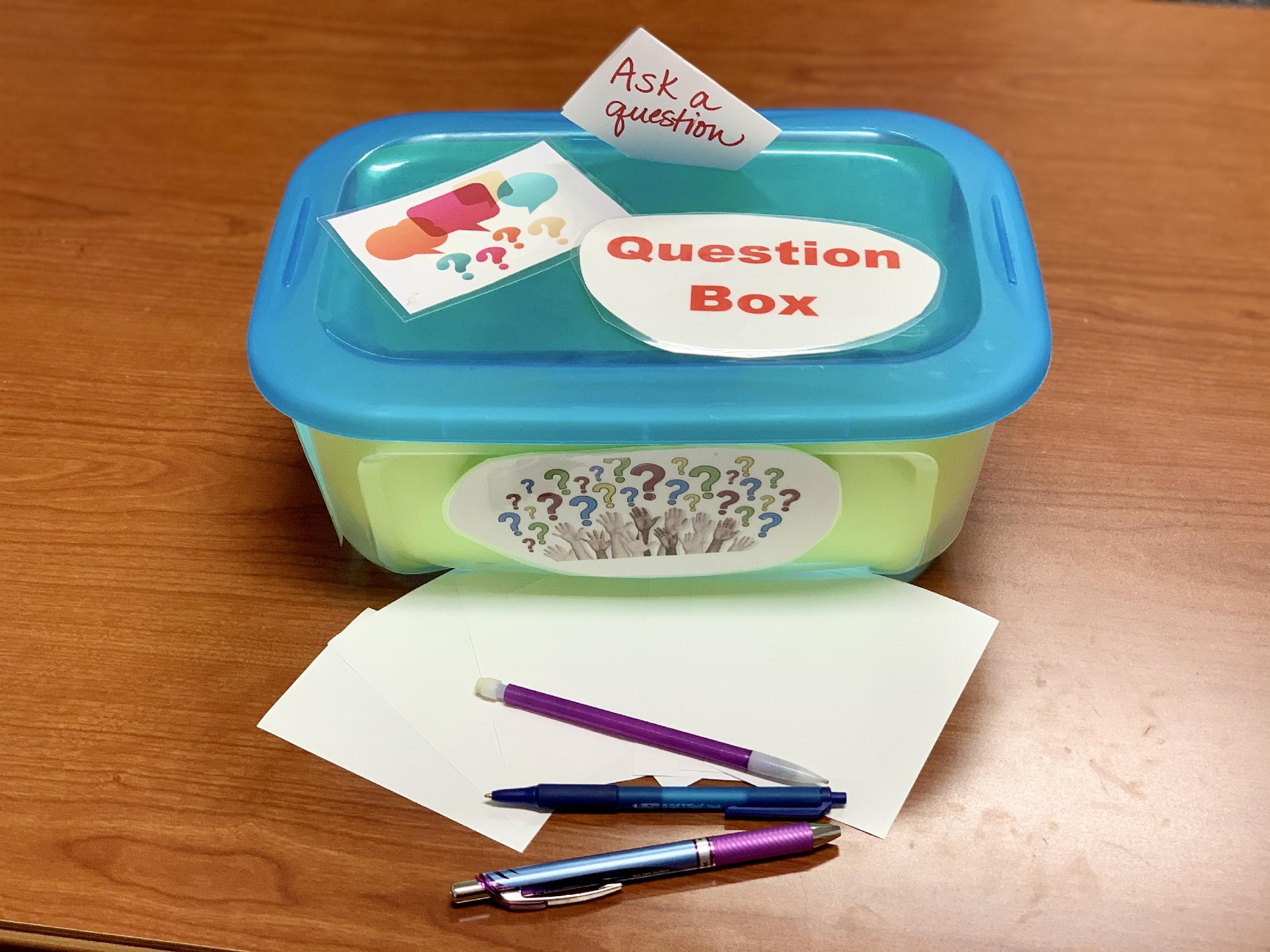